Министерство образования РМ
Портфолио 
Поняевой Инны Дмитриевны, 
педагога дополнительного образования МУ ДО 
«Центр детского творчества №2» 
г. о. Саранск
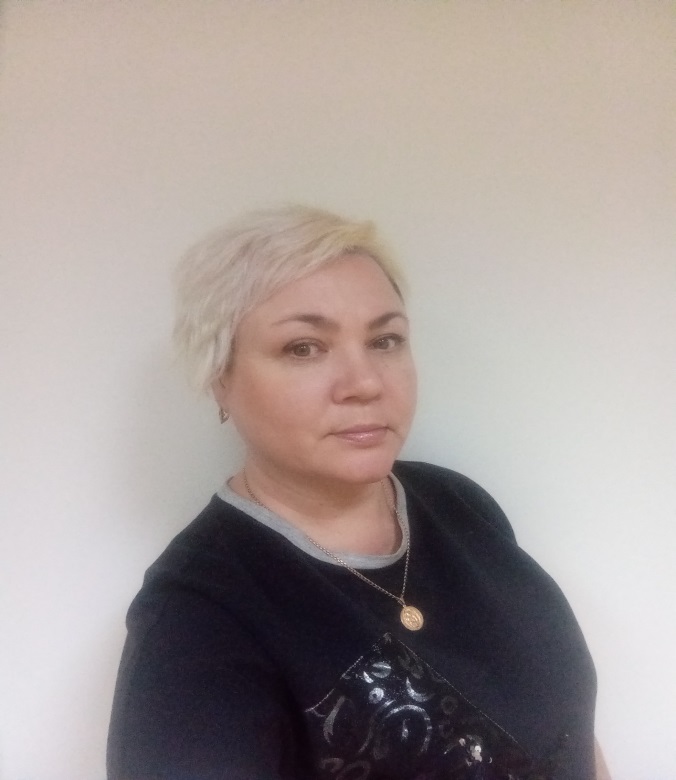 Дата рождения: 25.08.1976 г.
Профессиональное образование: дирижер народного хора, преподаватель культурологических дисциплин, Мордовский 
государственный университет имени Н.П.Огарёва, диплом АВС №0948391, дата выдачи 15июня 1998 г.
Стаж педагогической работы: 19 лет
Общий трудовой стаж: 24 года
Наличие квалификационной категории:  11 разряд, приказ № 24/а от 10.03.2020 г. по ЦДТ № 2 о соответствии занимаемой должности
Характеристика- представление
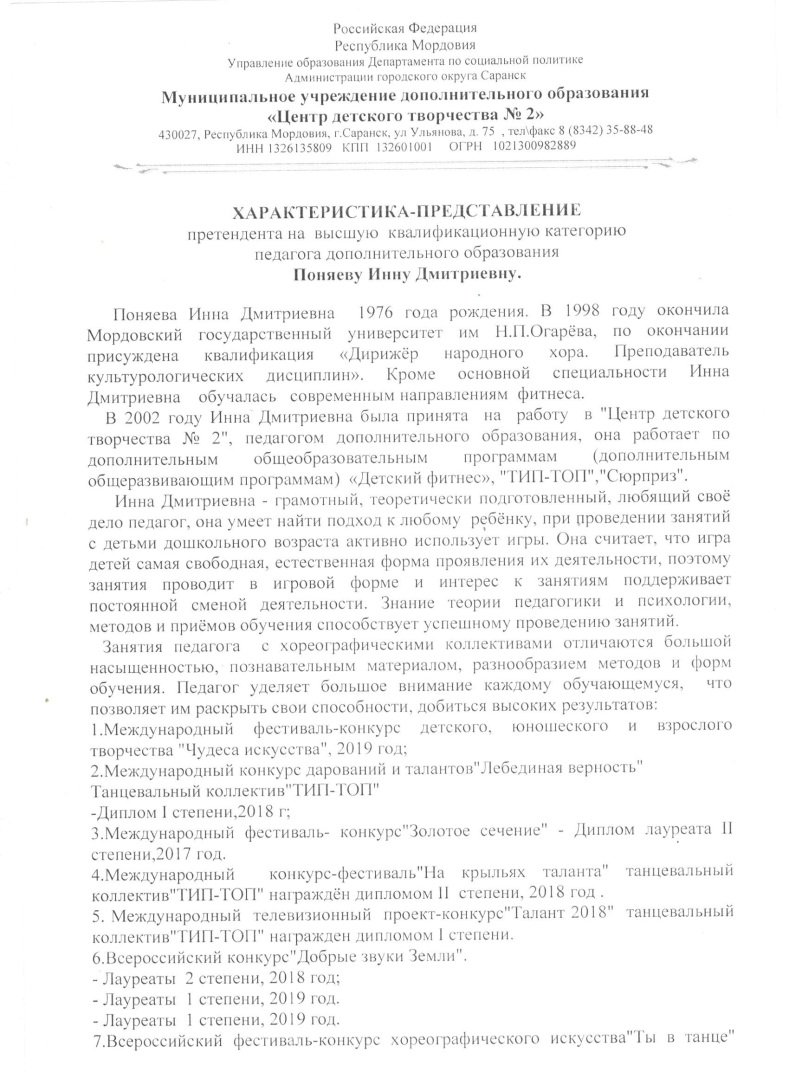 Реализация образовательной программы
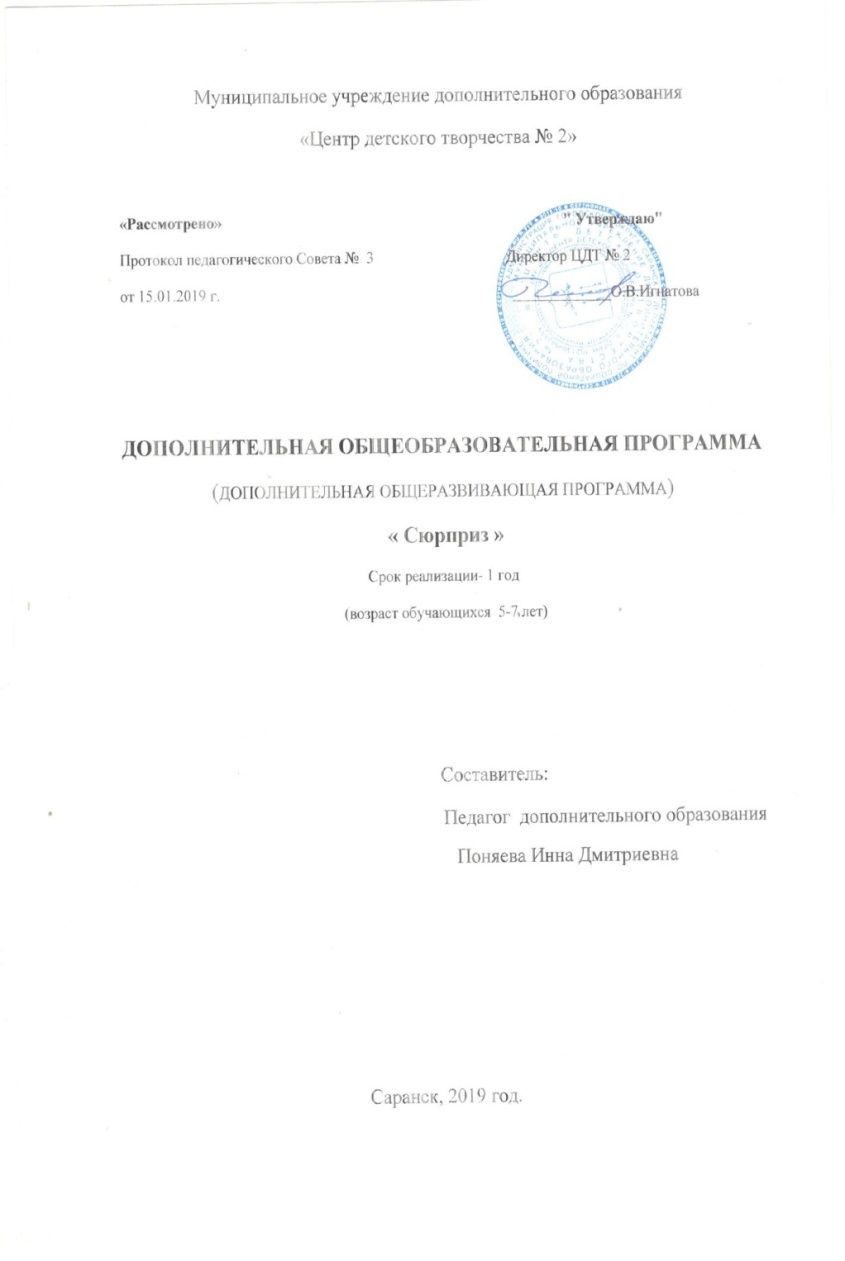 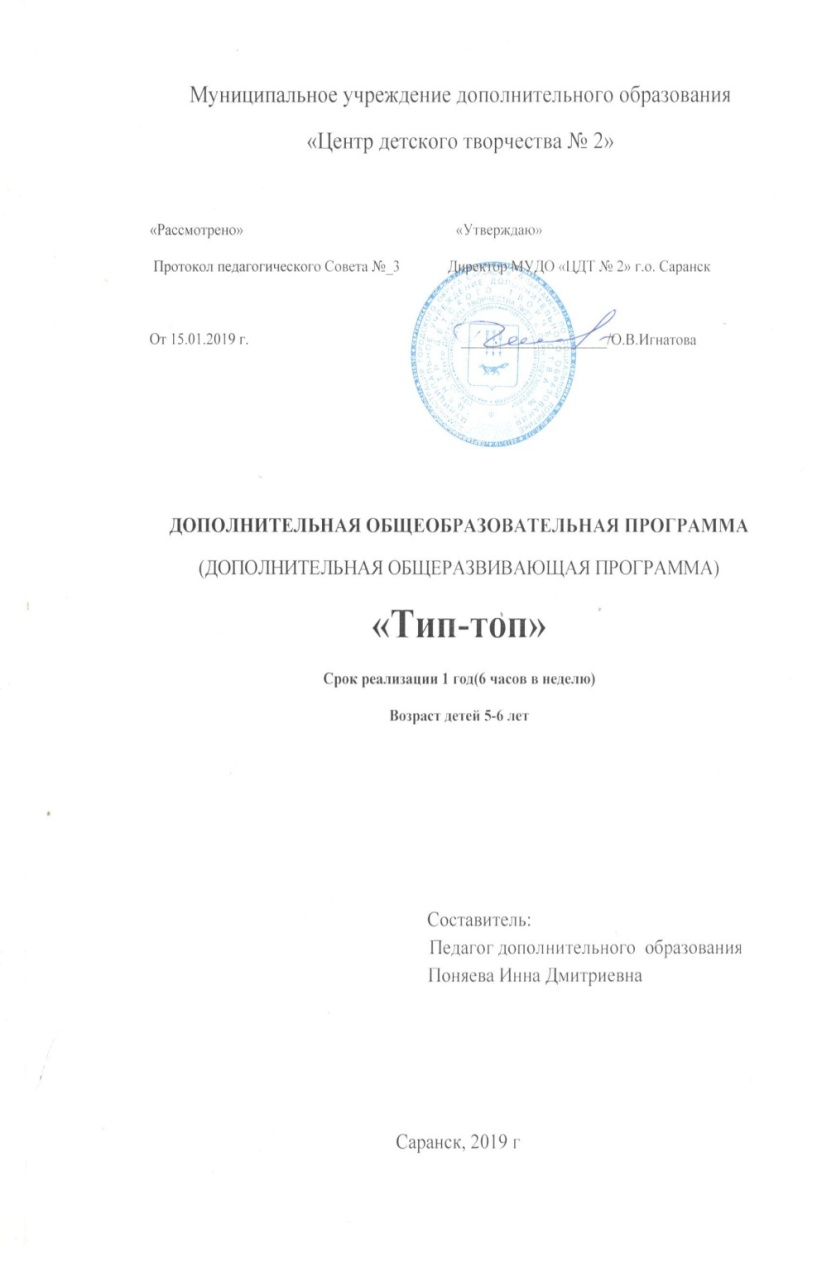 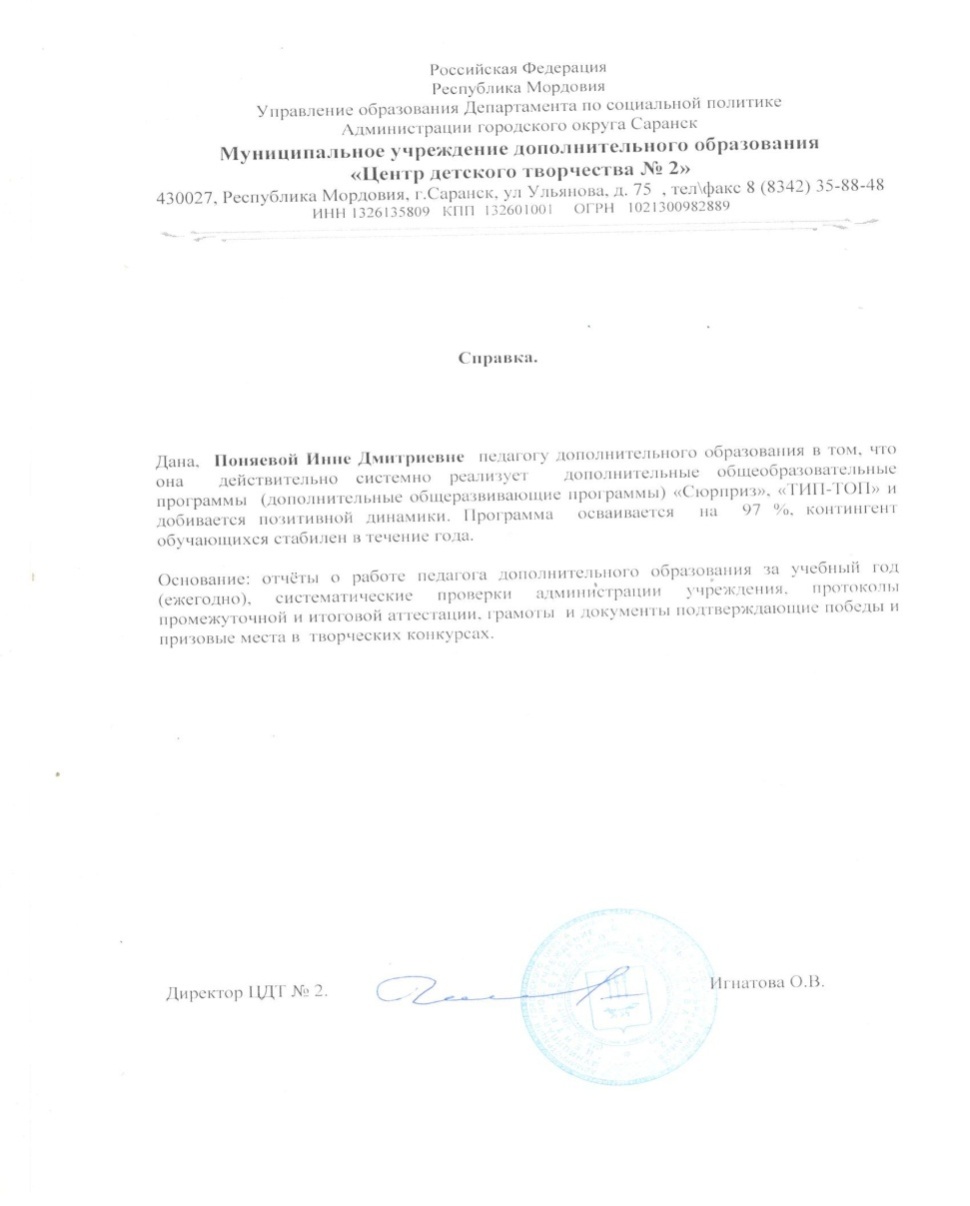 Участие в инновационной (экспериментальной) деятельности
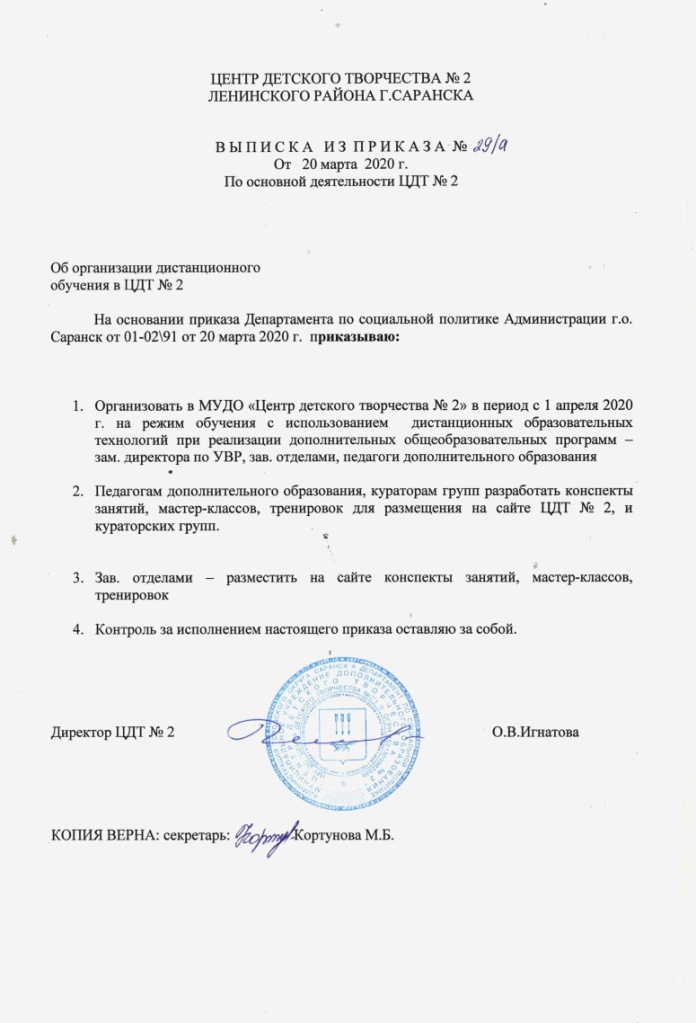 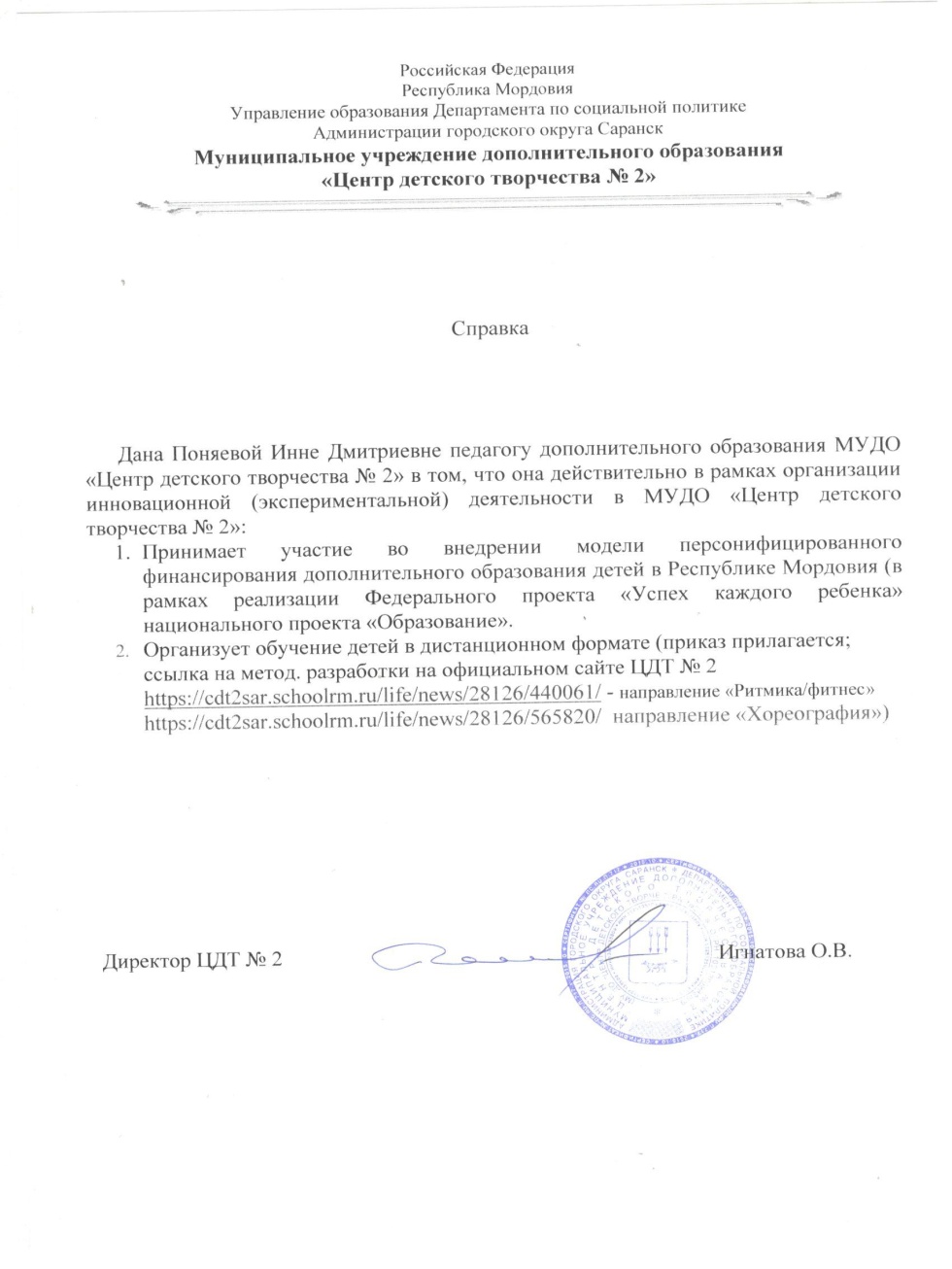 Участие детей в конкурсах
Всероссийский уровень
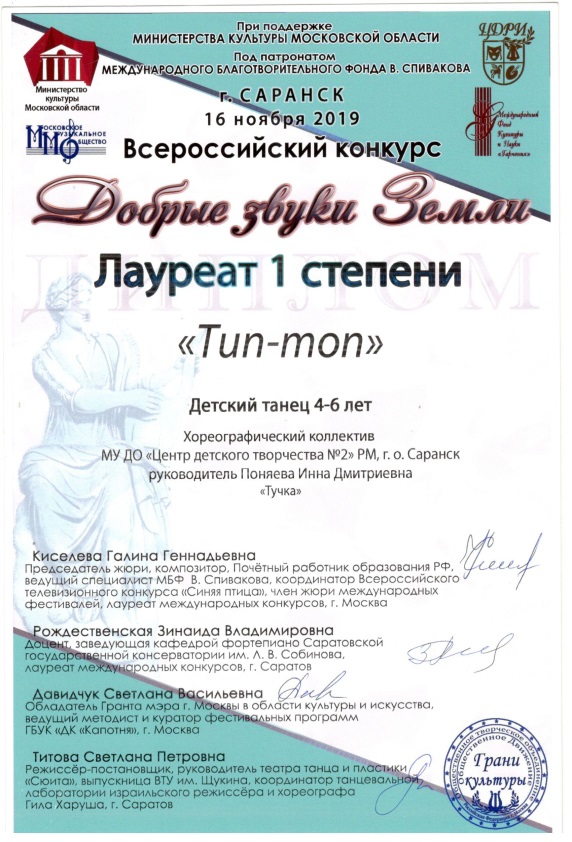 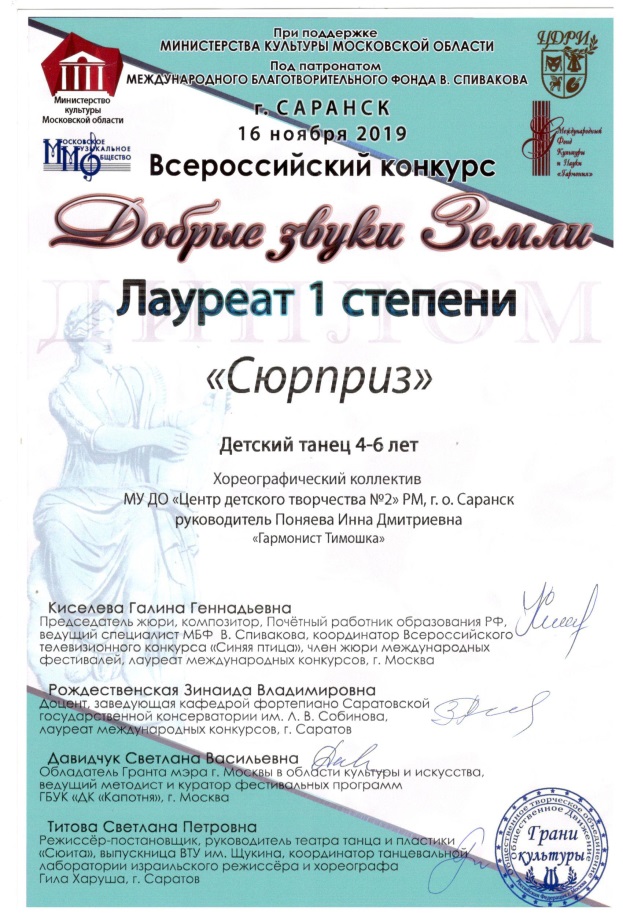 Международный уровень
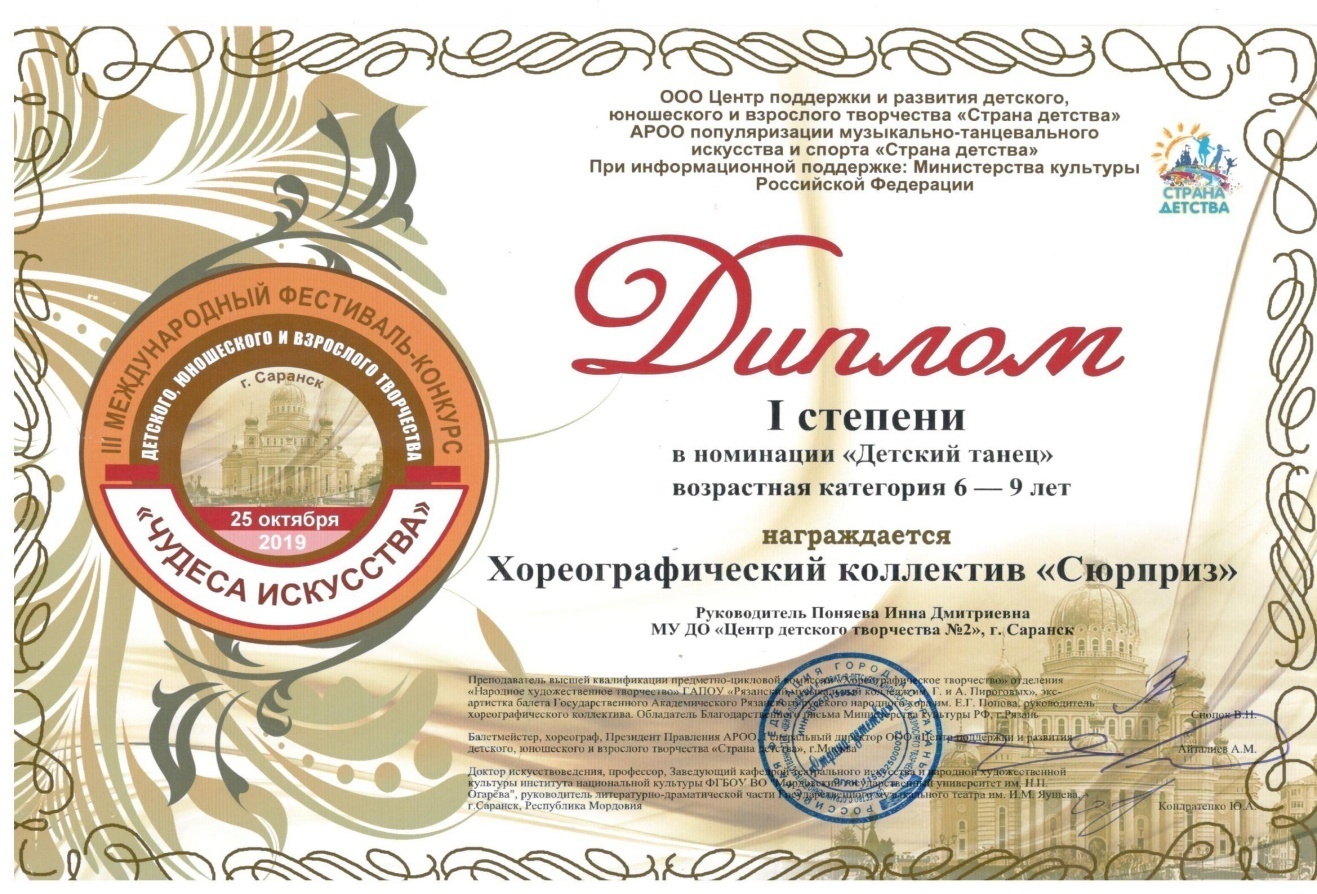 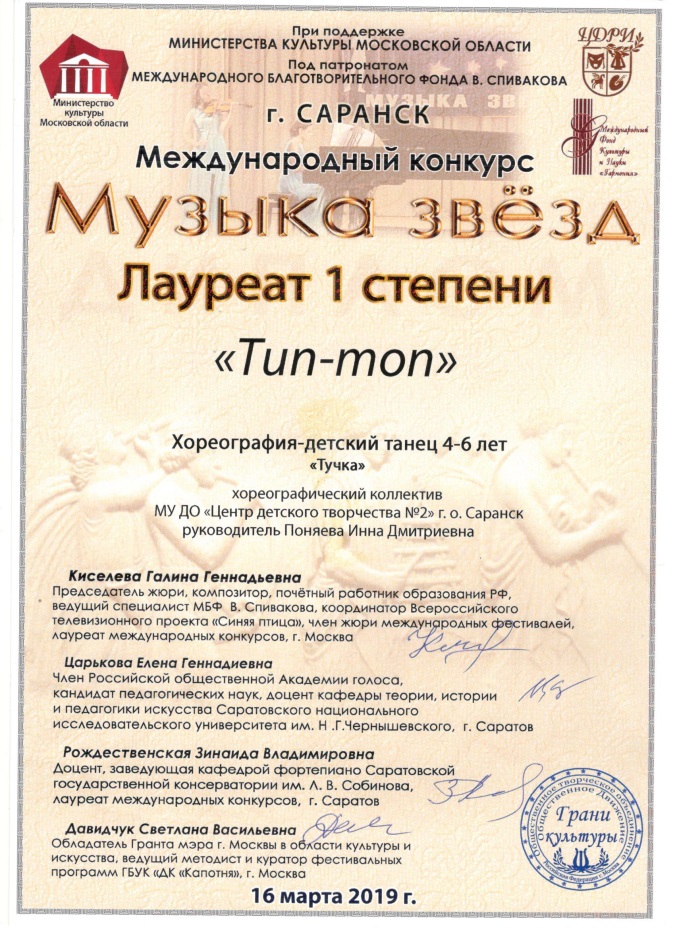 Дистанционные конкурсы
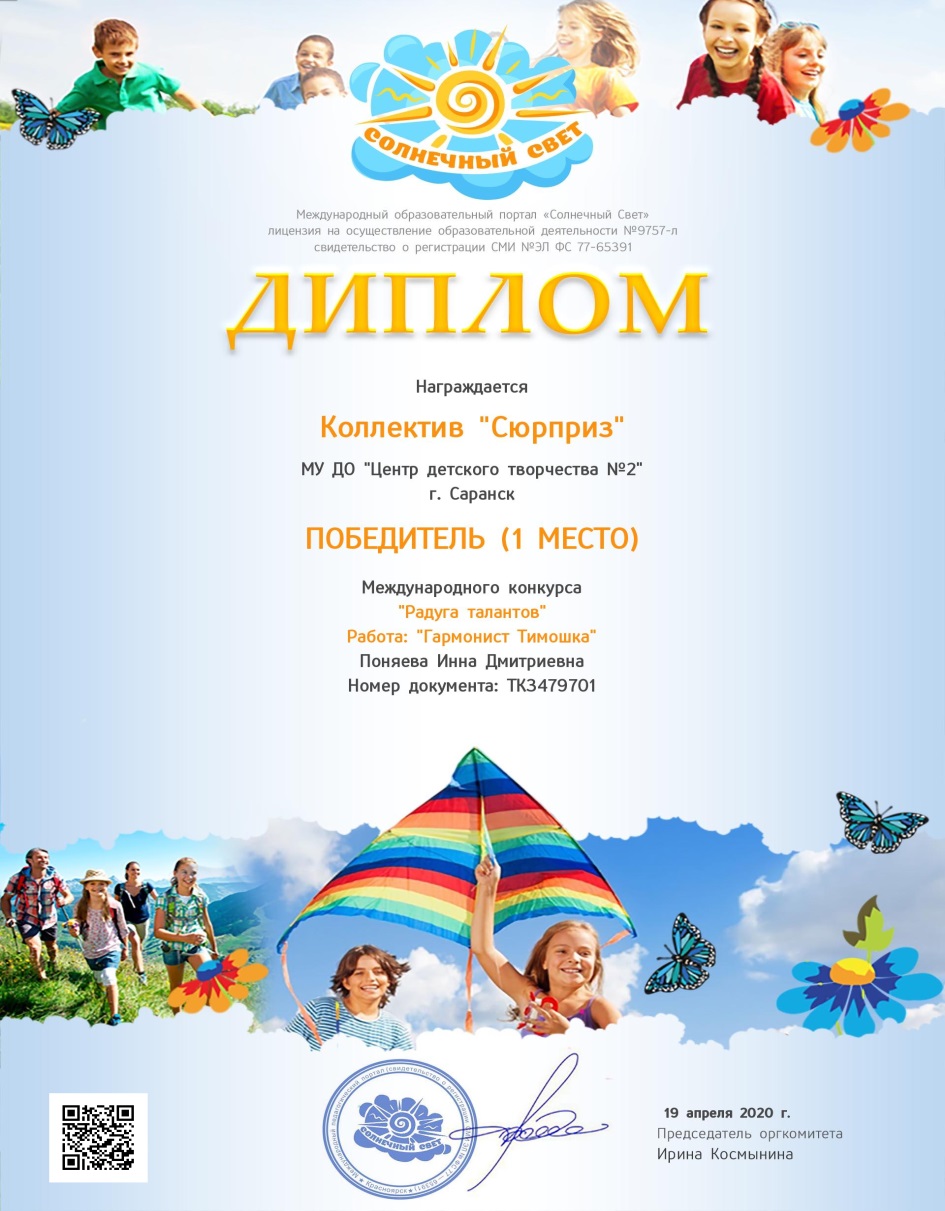 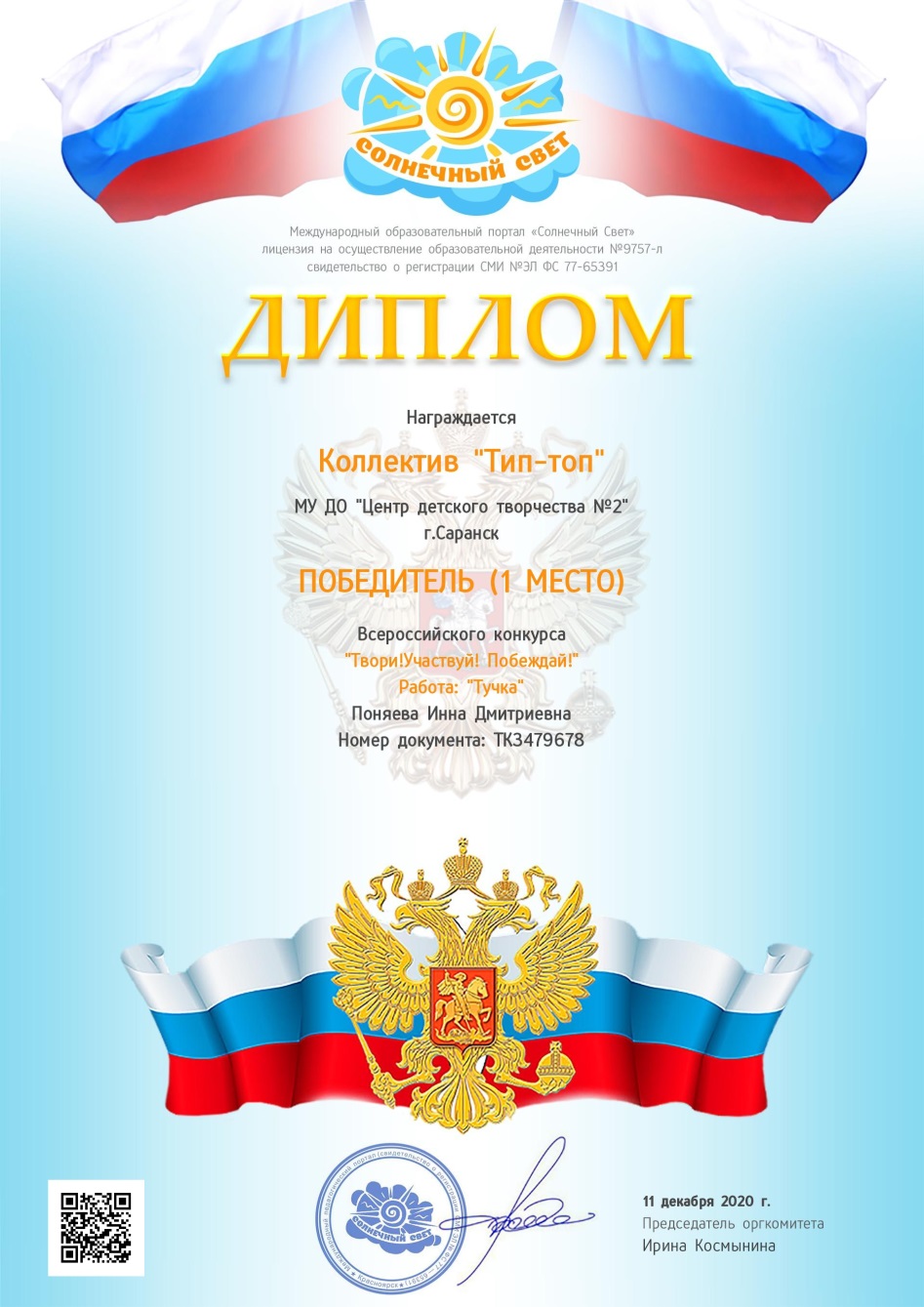 Международный уровень
Наличие публикаций
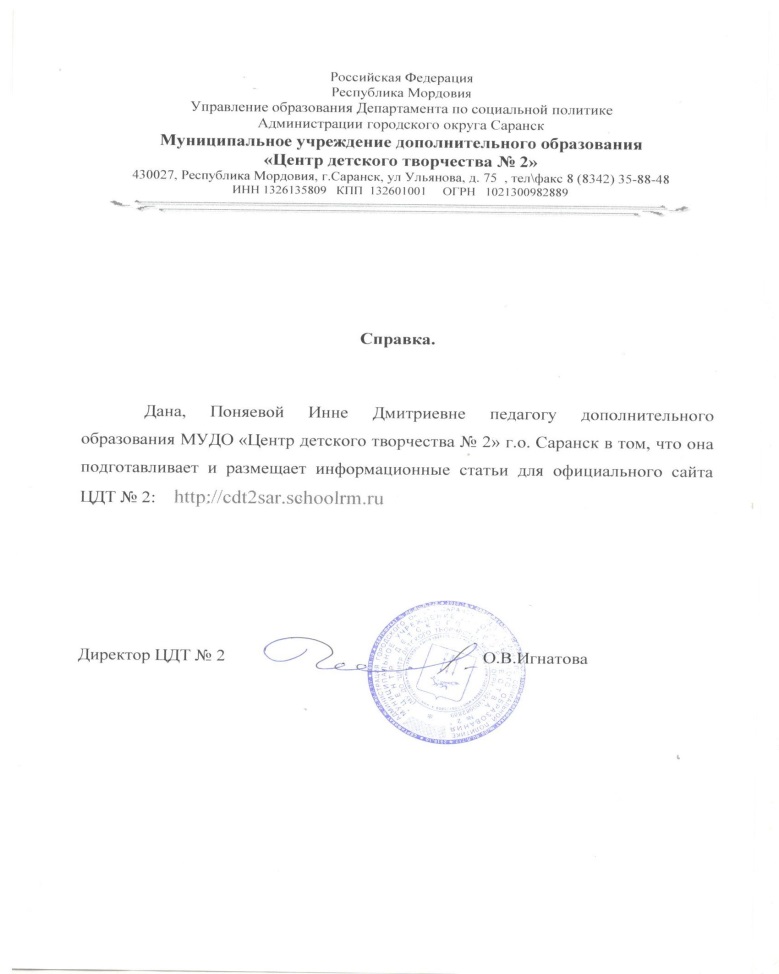 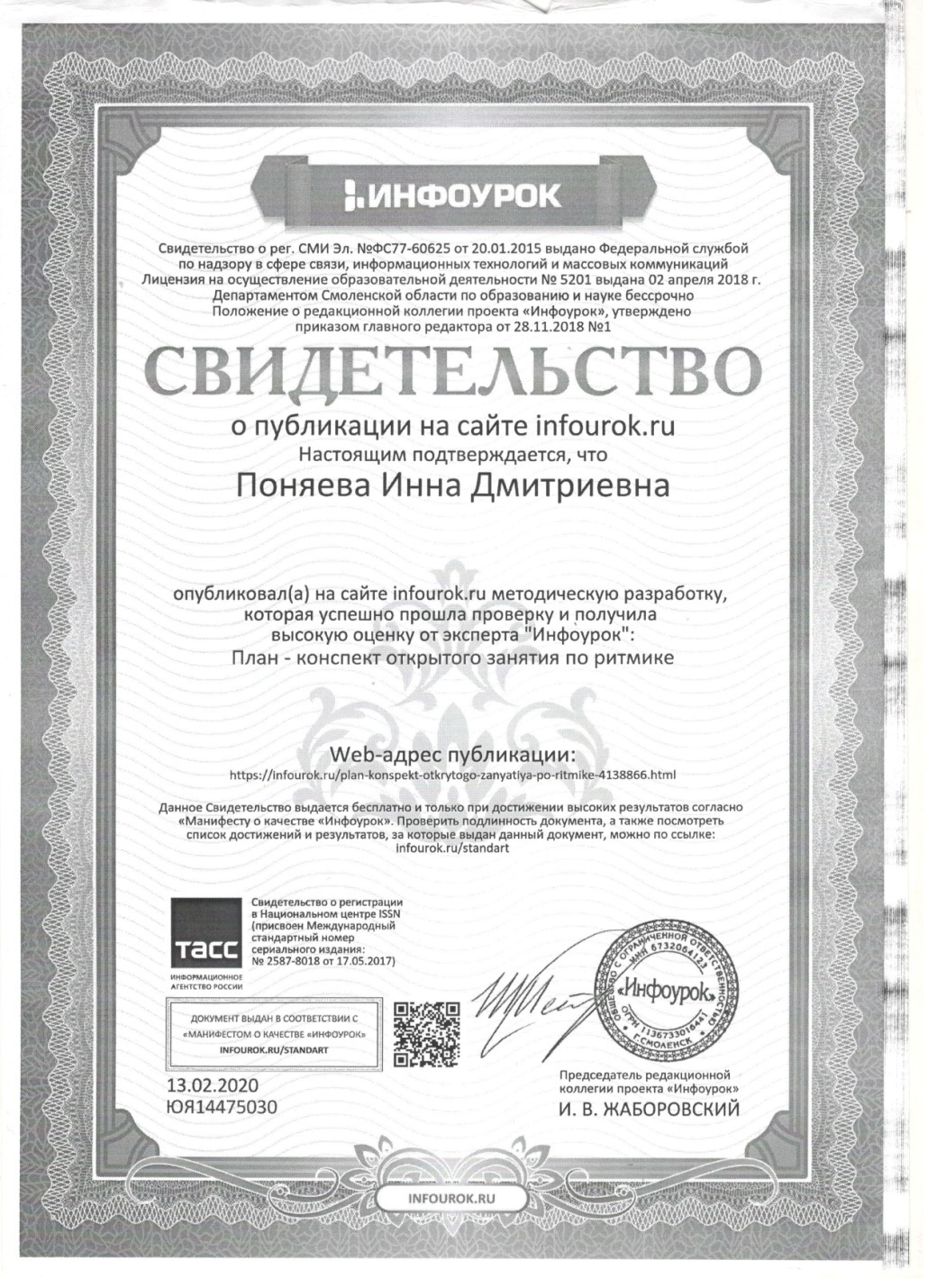 Наличие авторских образовательных программ
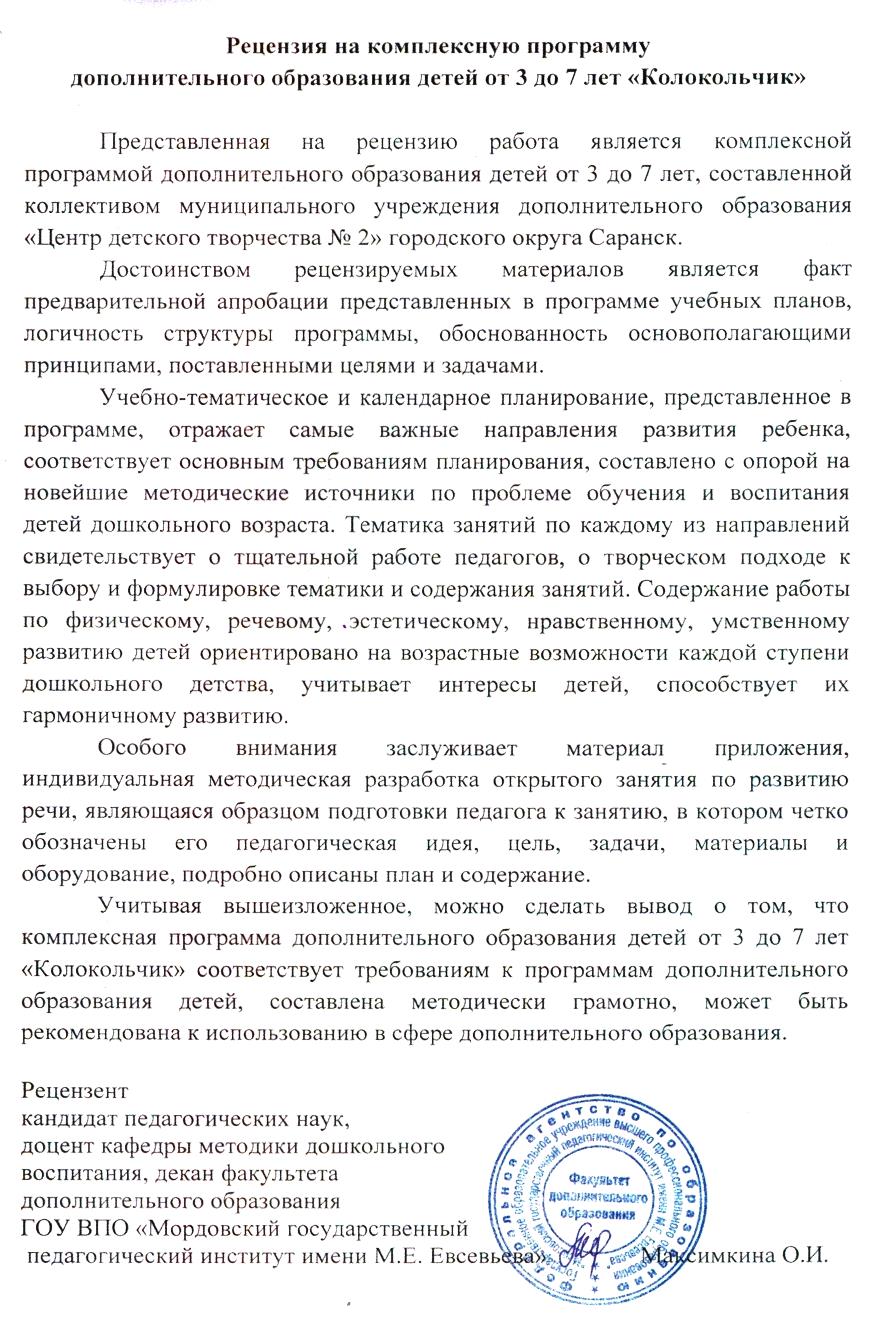 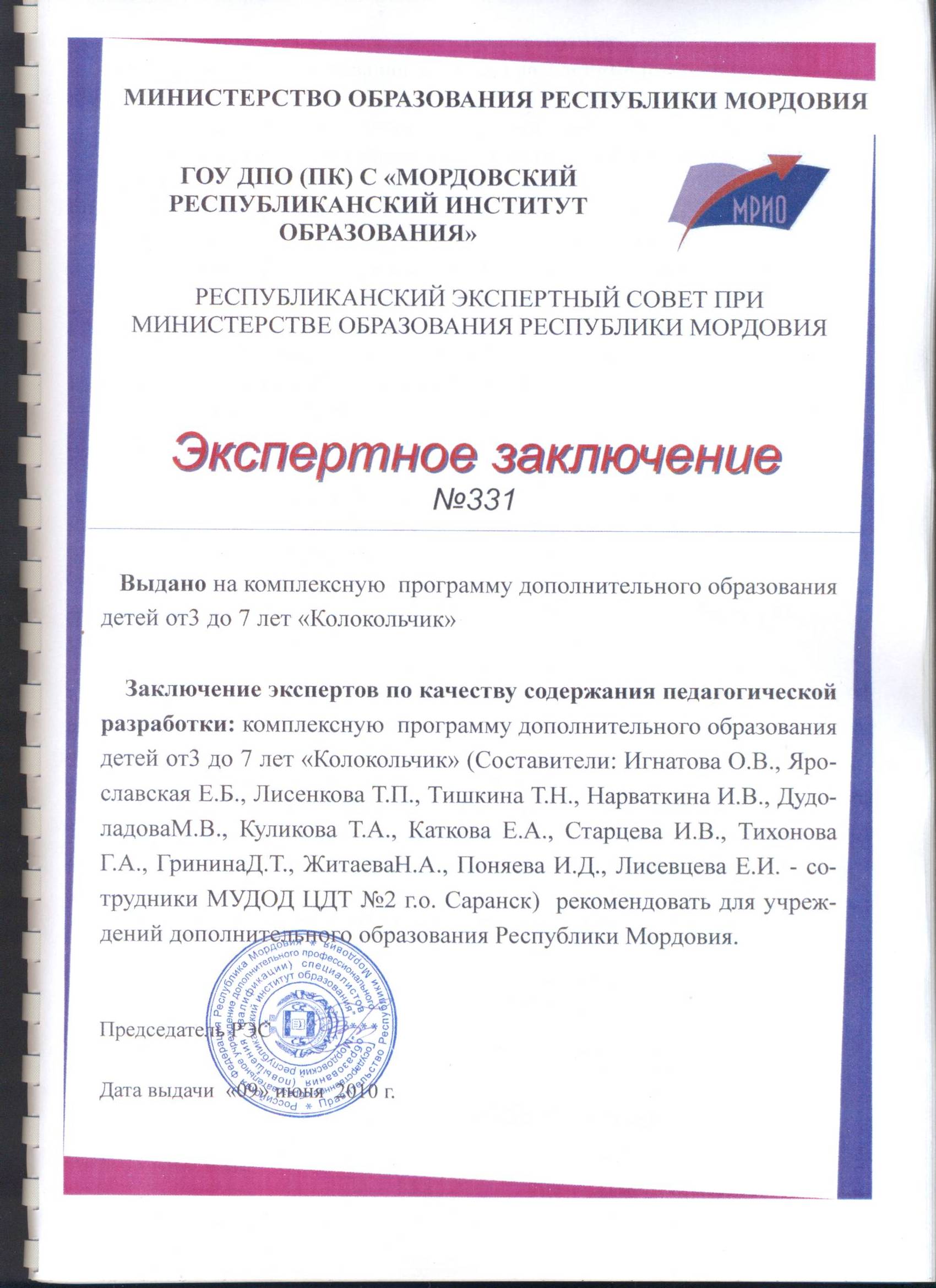 Выступления на заседаниях методических советов, научно-практических конференциях, пед.чтениях, семинарах, секциях и т.п.
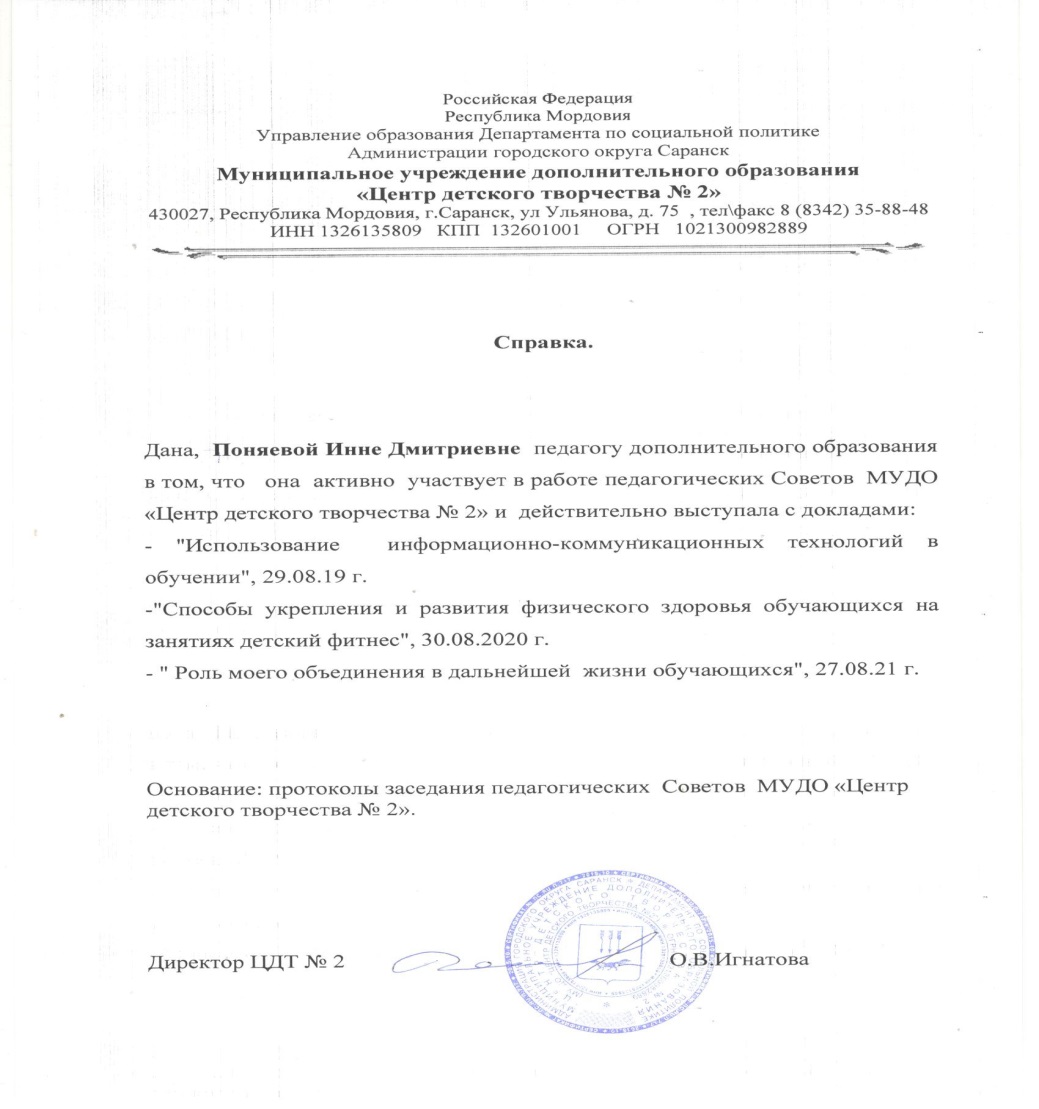 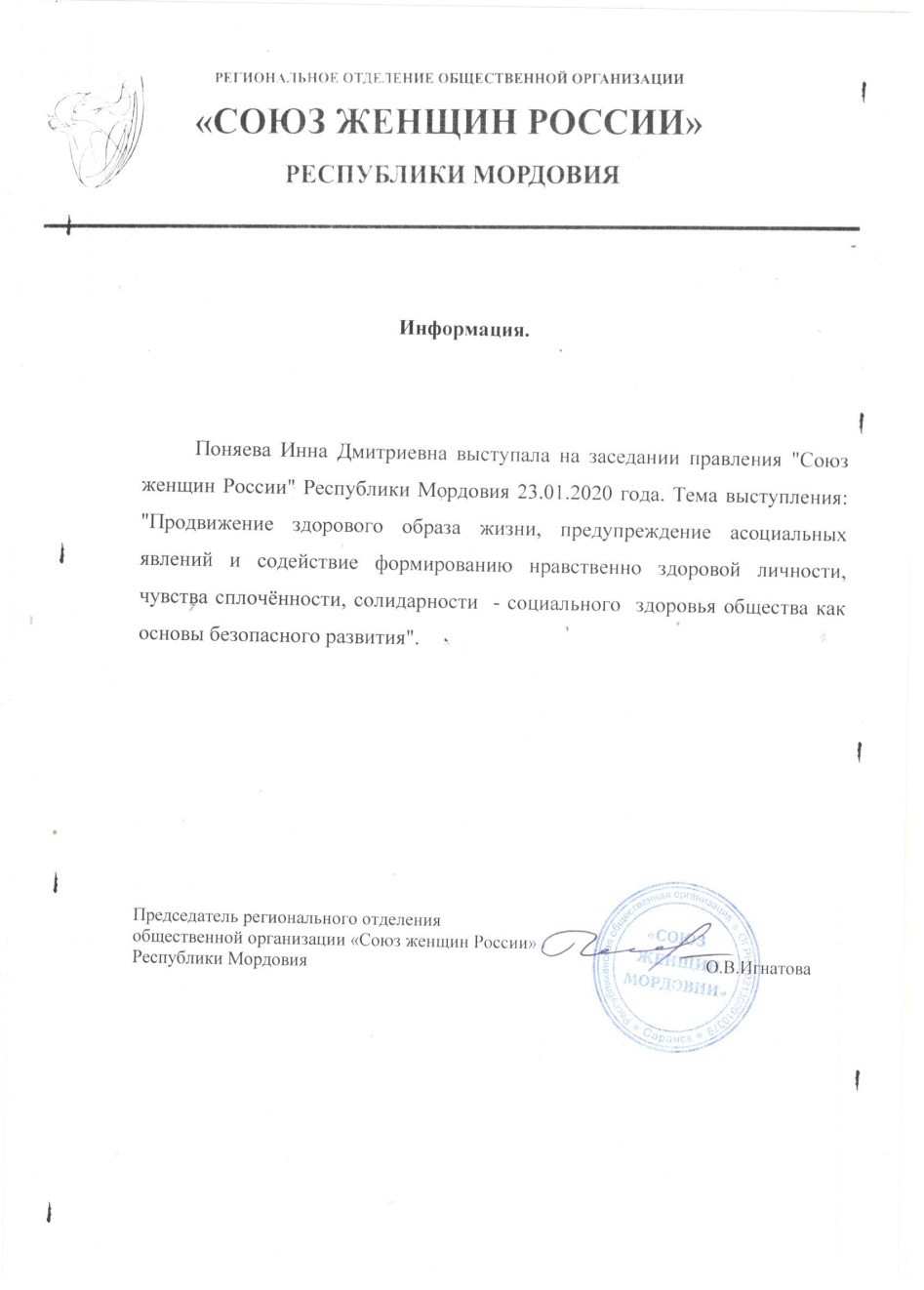 Проведение мастер-классов, открытых мероприятий.
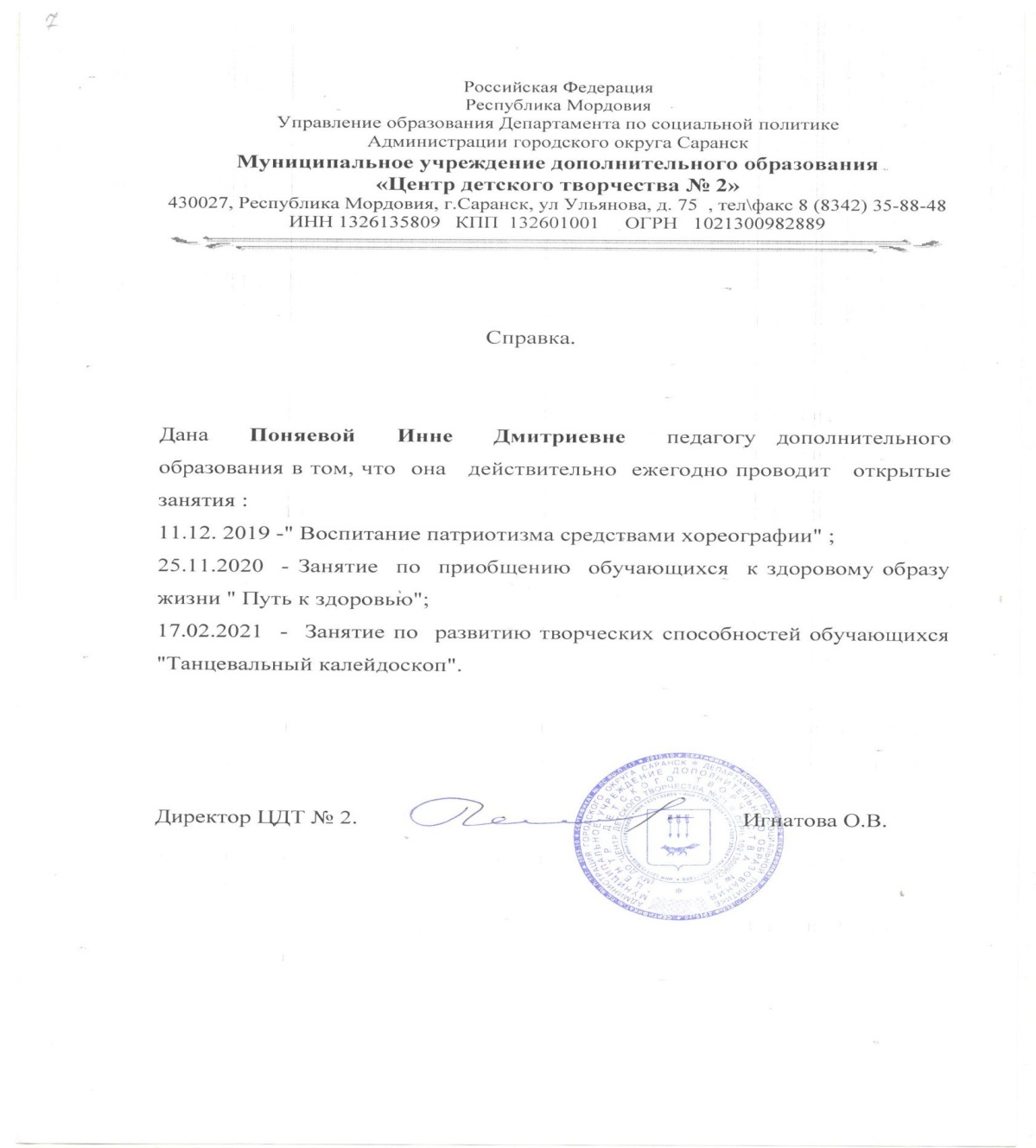 Экспертная деятельность
Общественно-педагогическая активность педагога
Общественно-педагогическая активность педагога
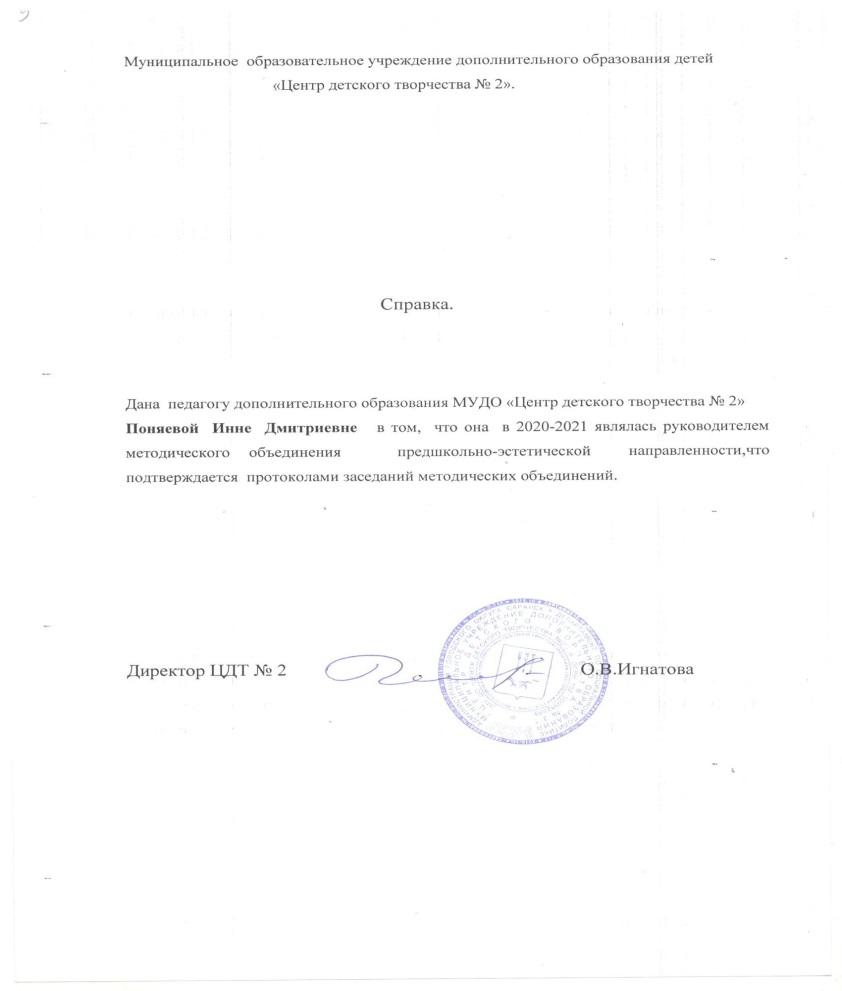 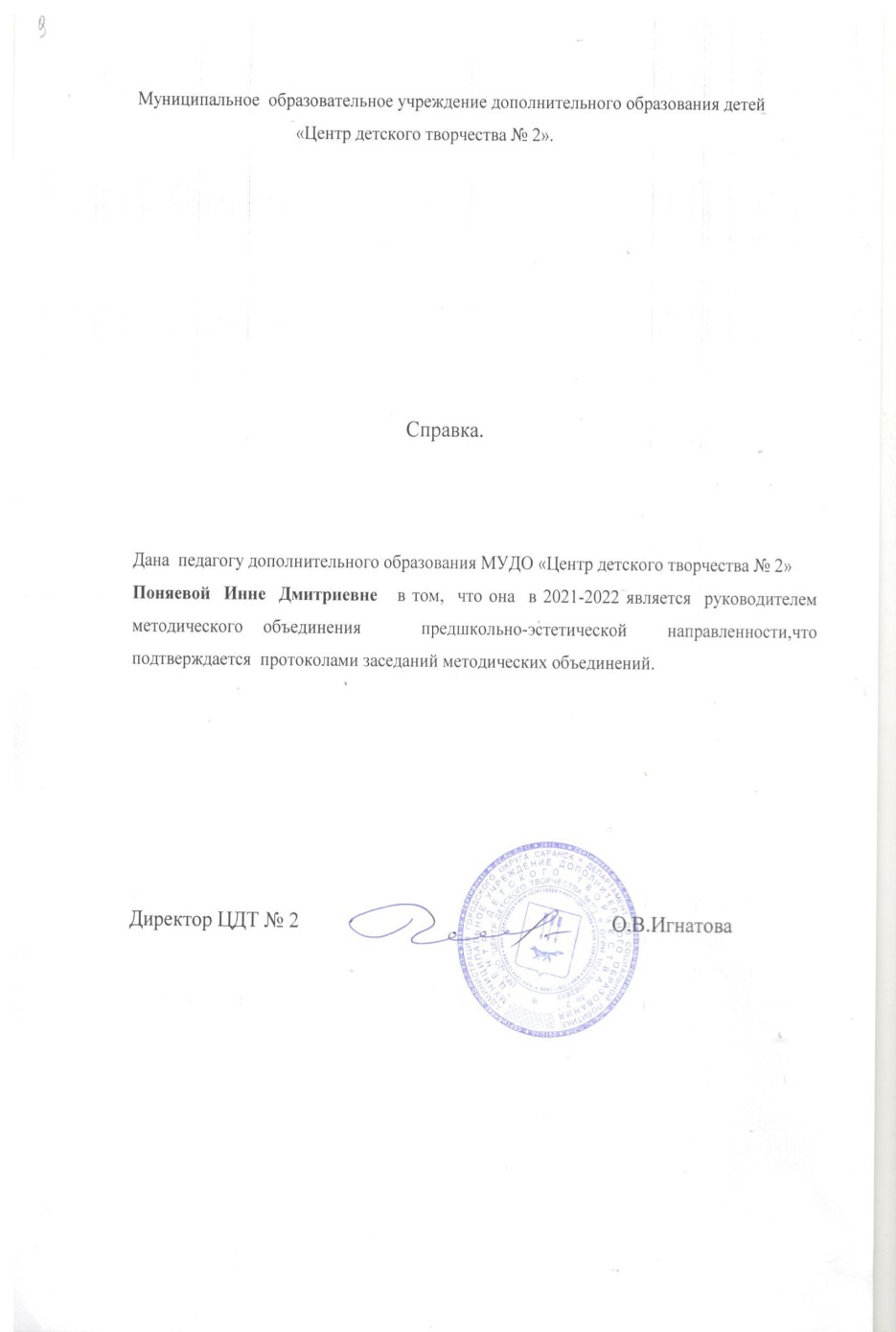 Общественно-педагогическая активность педагога
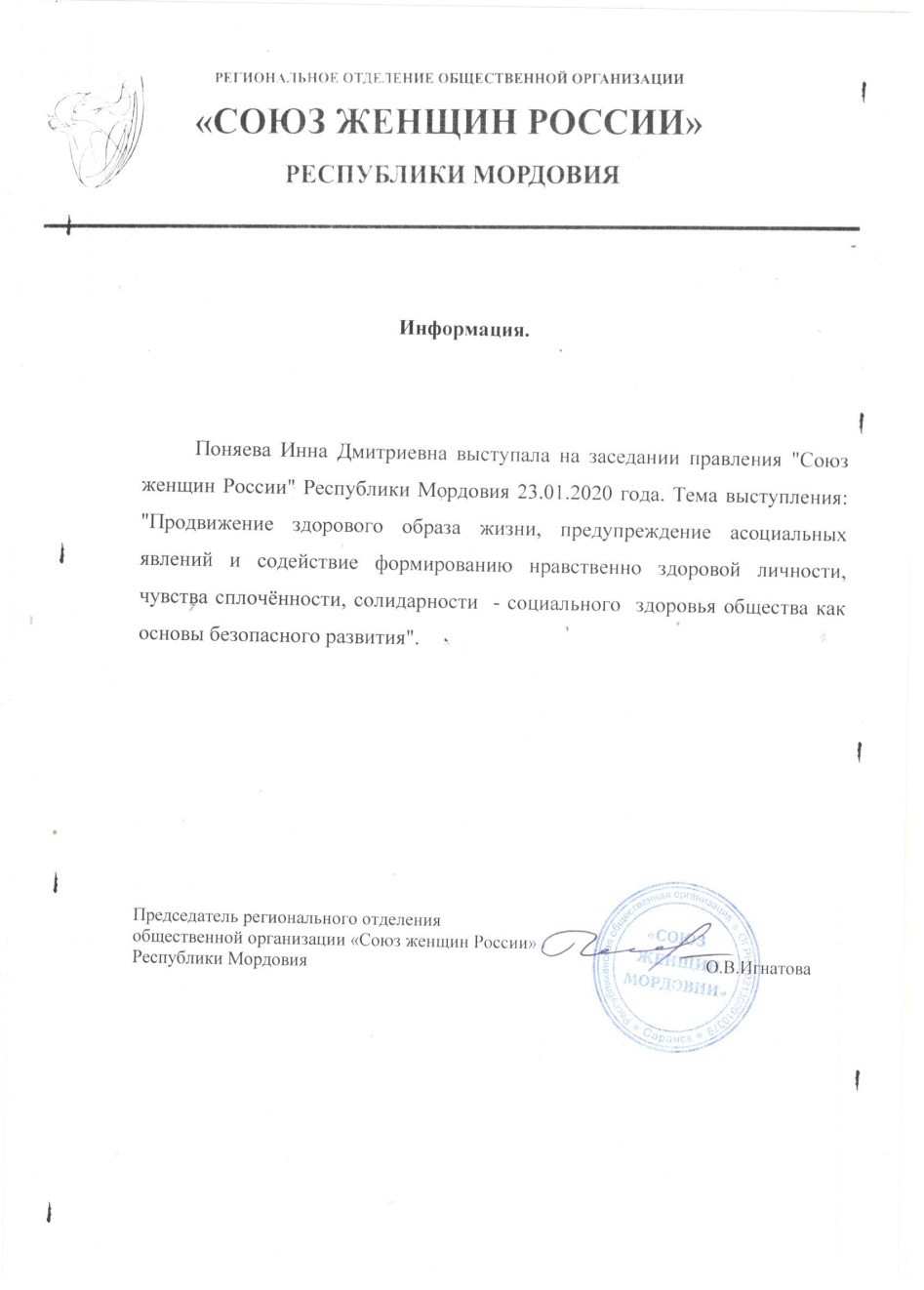 Наставничество
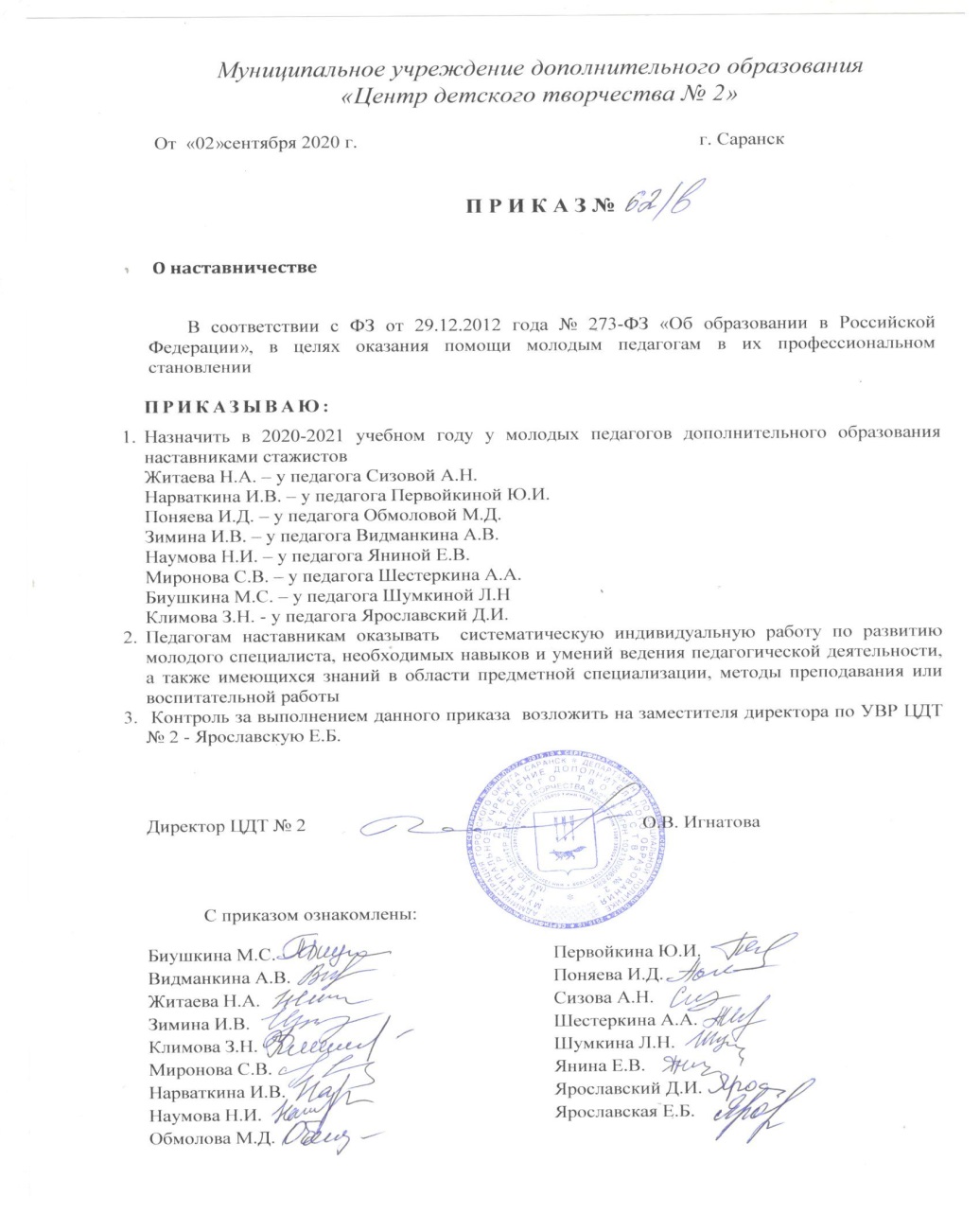 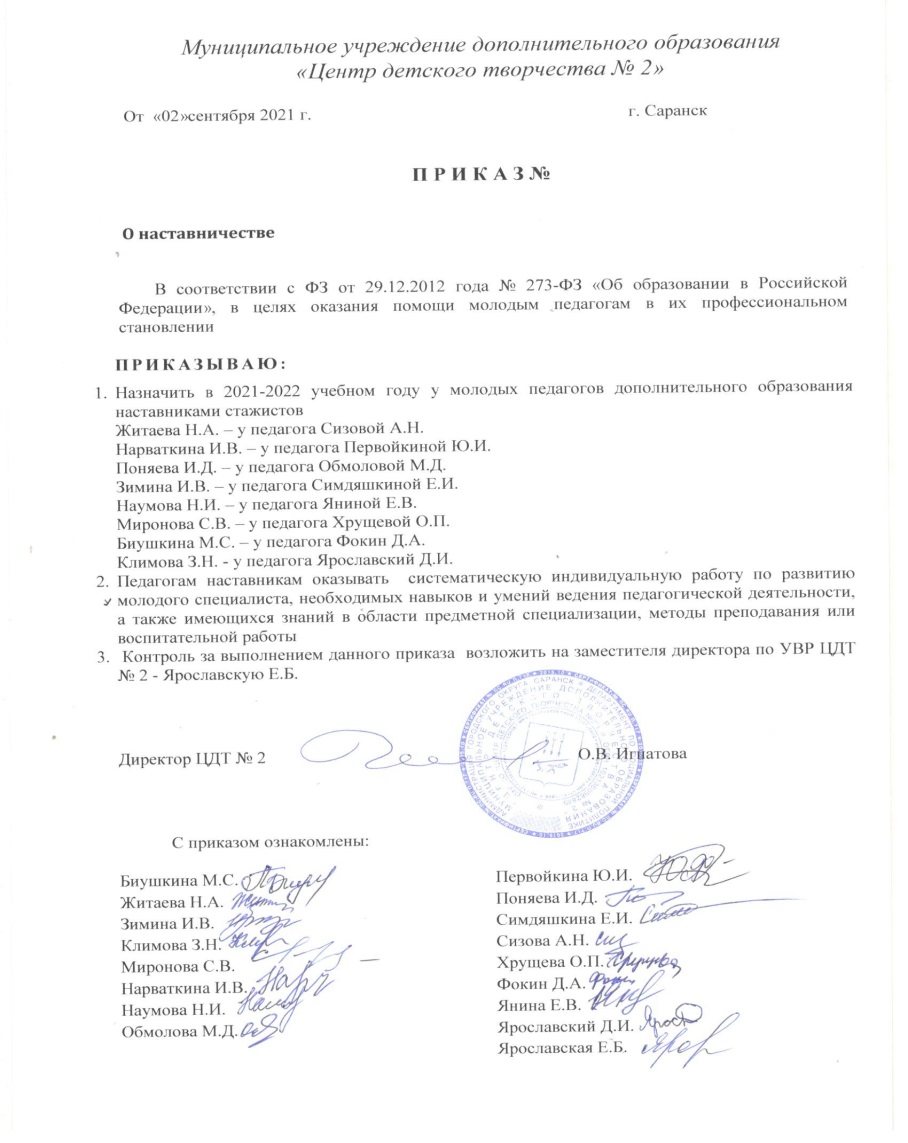 Позитивные результаты работы с детьми
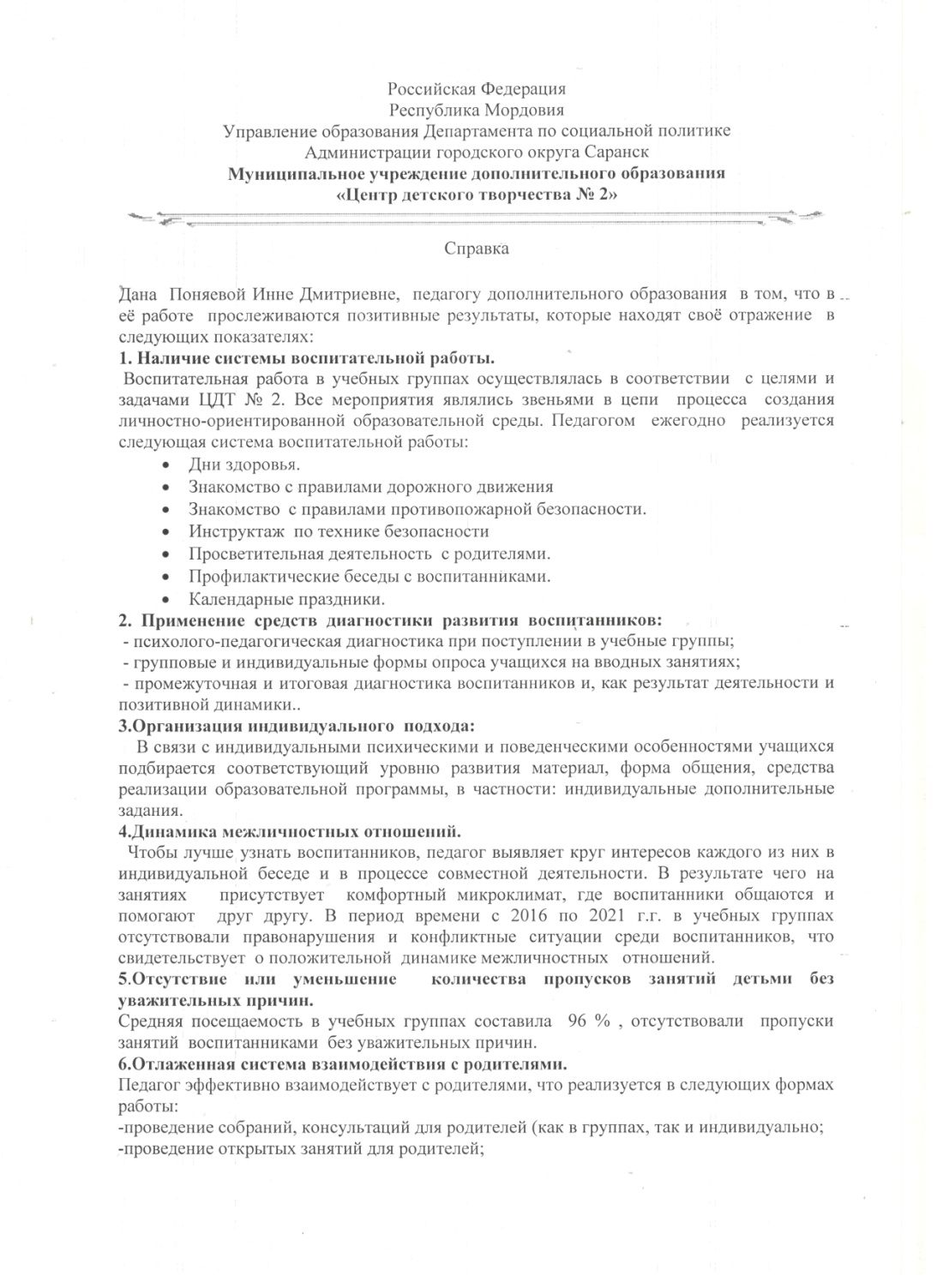 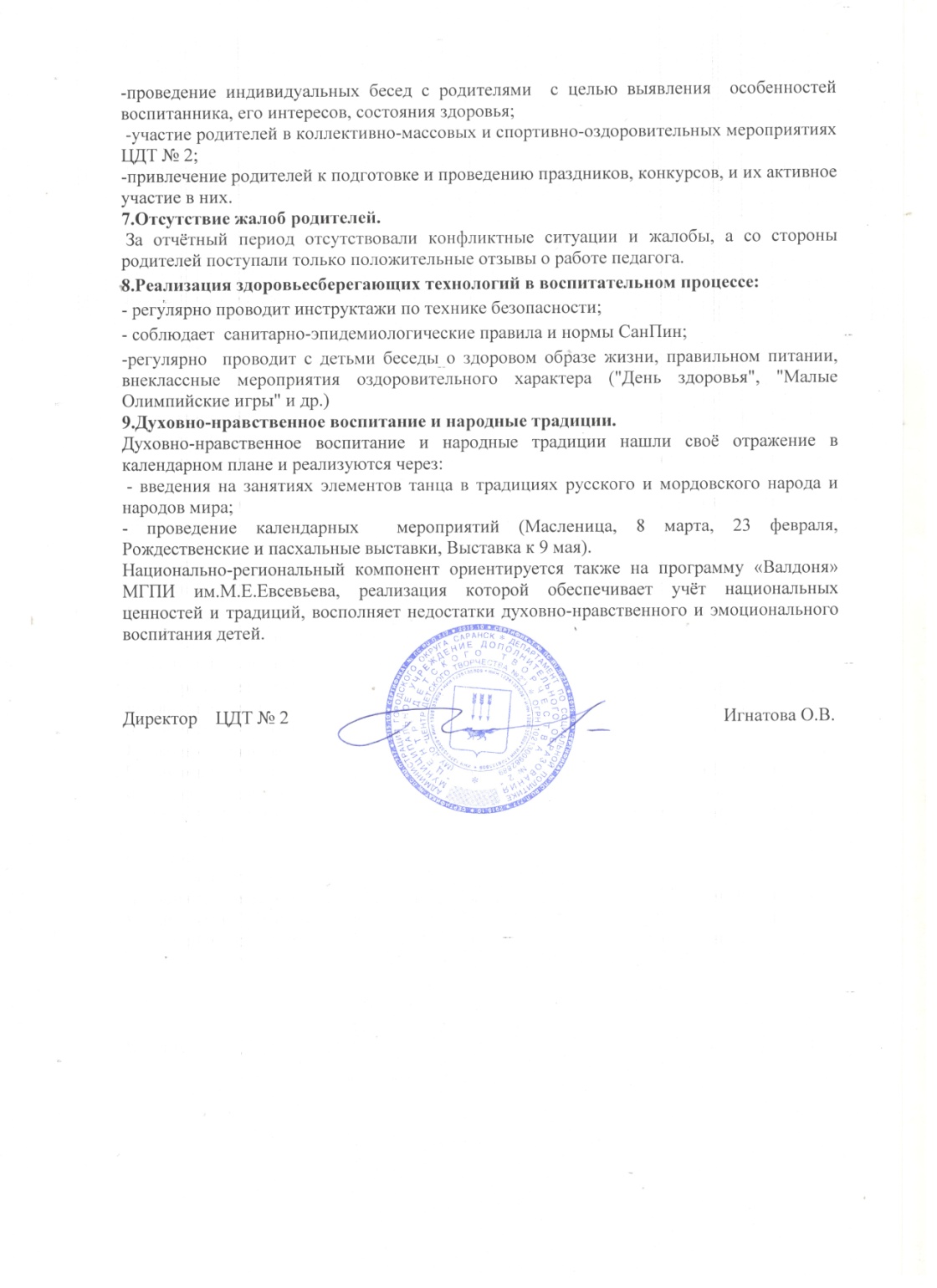 Участие педагога в профессиональных конкурсах
Награды и поощрения в межаттестационный период
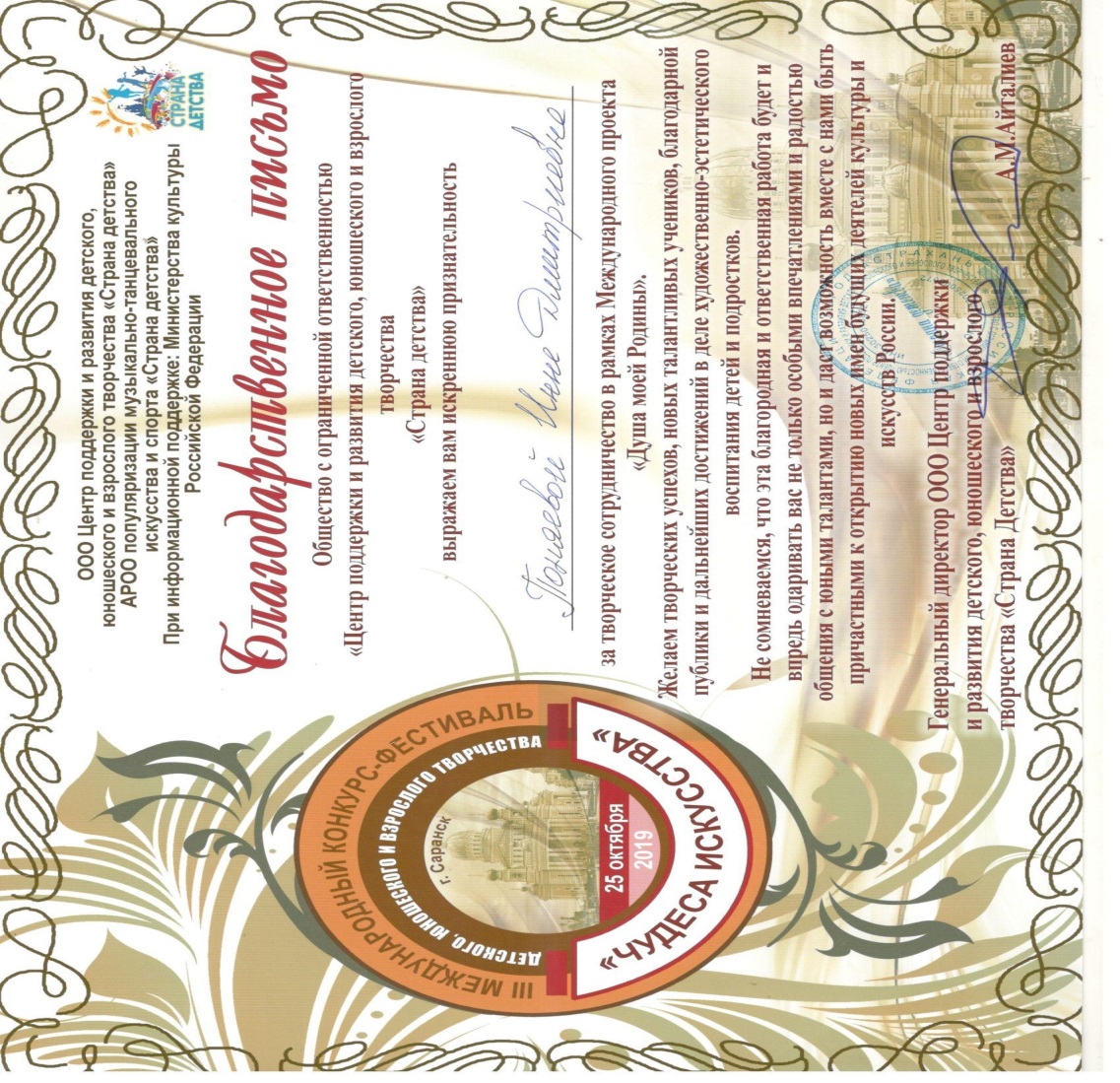 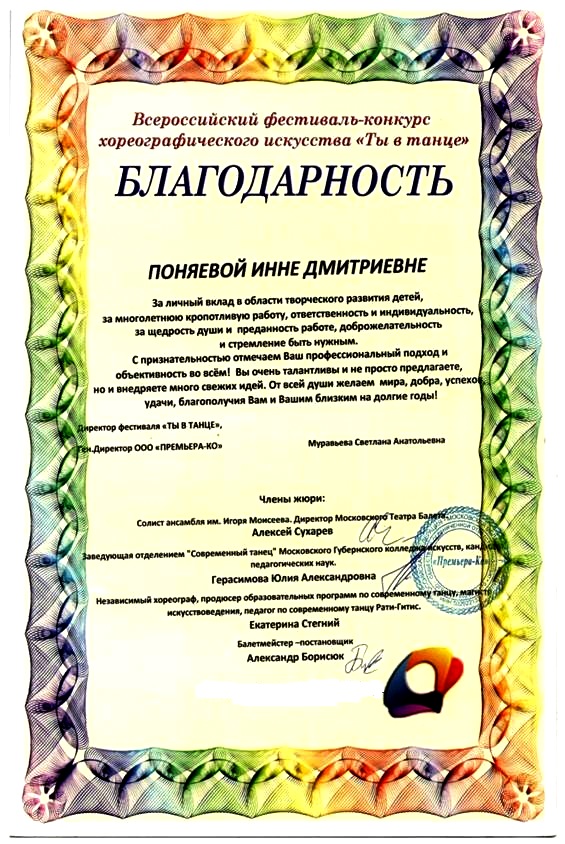 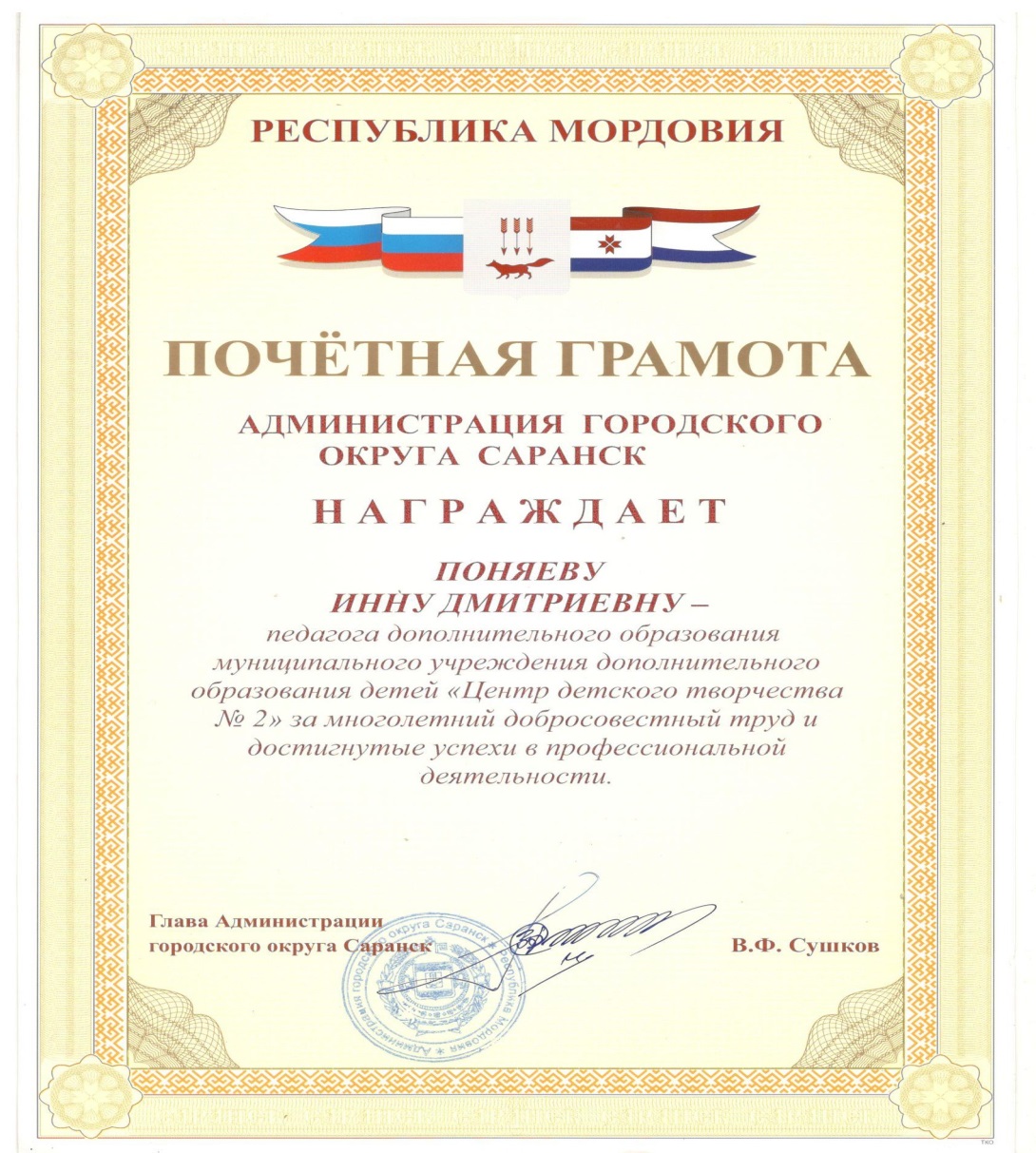 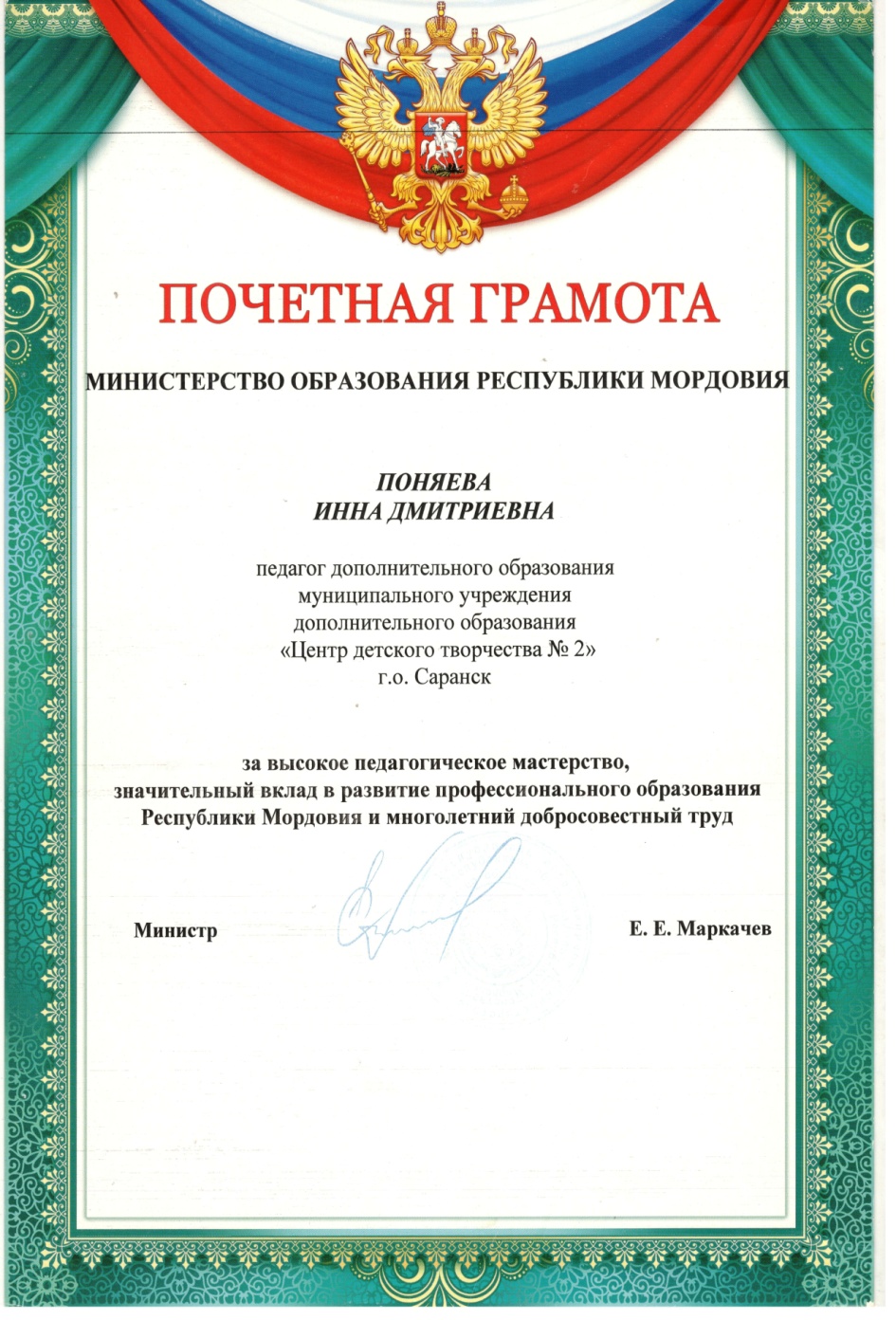 Дополнительная информация
Обобщение педагогического опыта представлено
на официальном сайте МУДО «Центр детского творчества № 2» 
г.о.Саранск :